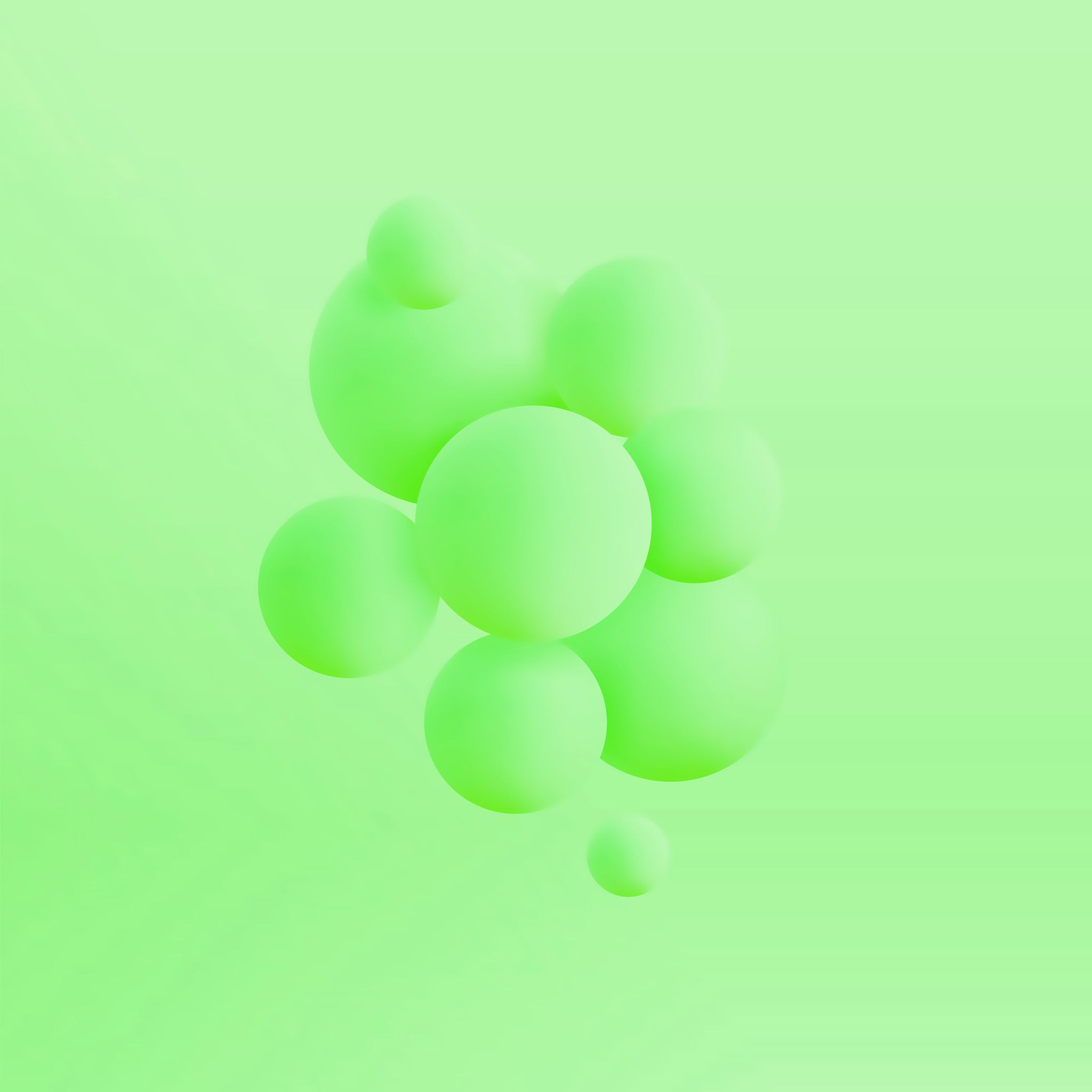 Pharmacy faculty experiences and perceptions of academic dishonesty
Yağız KÜLEKÇİ
19030128
Öğrencilerden eğitim hayatları boyunca dürüst olmaları ve etik değerlere sahip olmaları beklenmekte. Diğer insanların sağlığıyla ilgilenildiği için özellikle sağlık sektöründe alanlarda bu durum daha da önem kazanmakta.
Bu değerler ne kadar önemli olsa da sağlık sektöründeki öğrenciler ve akademi arasında akademik sahtekarlığa karşı bir güvensizlik oluşmaktadır.
Giriş
Akademik sahtekarlık tanımına her tür kopya, intihal, kandırmaca, sabotaj, sonuçları üretmek veya sonuçlar üzerinde kendi istekleri dahilinde oynamak gibi konular girmektedir.
Sağlık alanındaki çalışanlarda akademik sahtekarlık sadece bu tanımların da ötesine geçmektedir.
Klinik bilgilerdeki eksiklik veya etik değerlerin eksikliği hasta bakımında sorunlar oluşturmaktadır.
3 farklı araştırmada sağlık hizmetleri alanında öğrenciyken akademik sahtekarlık yapan ve profesyonel hayatta da etik olmayan davranışlar sergileyen insanlar arasında bağlantı bulunmuştur.
Akademik Sahtekarlık
The Accreditation Council for Pharmacy Education Standard 10.17’de eczacılık programlarının akademik sahtekarlığa çözüm üretmekle sorumlu olduklarını bildirmektedir.
Bazı durumlarda yetki direkt rektörlüğe verilerek fakültenin otonomisini yok etmektedir. 
İki durumda da ama özellikle fakültenin çözüm üretmek konusunda akademisyenlerin %65’i bu sorunları çözme konusunda yeterli eğitimi almadıklarını bildirmiştir.
Sahtekarlığı azaltmak adına önerilen çözümler sınav ve test sistemini düzeltmek, notlama sistemine düzen getirmek, öğrencilere karşı şeffaf sınav politikaları yöneterek istenenleri açık bir şekilde bildirmek ve gerektiğinde ciddi cezalar vermektir.
Akademik Sahtekarlıkta Kontrol
2006’da Rabi ve ark. 3. sınıf eczacılık öğrencilerine kopyayla ilgili bazı senaryolar vermiştir. Öğrencilerin yaklaşık %24’ü akademik sahtekarlıkla ilgili durumları tanımlayamamıştır.
2006’da Austin ve ark. Kanada’da yaptığı anketlerde internetten atıfsız bilgi kopyalamayı, eski yıllardan kalan ödevleri kopyalamayı ve pratik bir sınavda sınıf arkadaşlarıyla konuşmayı akademik sahtekarlık olarak saymamışlardır.
California ve Londra’daki başka iki araştırmada da arkadaştan ev ödemi kopyalamayı, arkadaşa ev ödevi kopyası vermeyi veya bireysel bir ödevde grupça çalışmayı akademik sahtekarlık olarak görmemiştir.
Öğrencilerin Gözünden Akademik Sahtekarlık
Araştırmacılar Amerika’daki 145 PharmD ve PhD programından 129’una ulaşmış ve mail yoluyla anketleri yollamıştır. %14.2’lik bir cevap oranıyla 775 kişi anketlere katılmıştır. 
Anketi cevaplayanlar arasında yüksek lisansını yapanlardan dekanlara kadar her ünvanda kişi katılmıştır.
Fakat akademik sahtekarlığın tanımı araştırmacılar tarafından yapılmamış ve katılımcıların kendi anladıkları çerçevesinde cevaplamaları istenmiştir.
Çalışmada cevap verenler arasında çoğunluğu beyazlar, kadınlar, PharmD diploması olanlar, doçentler ve zamanının %30’unu sınıfta geçirenler oluşturmaktadır.
Metodlar
Katılımcıların %76’sı okullarında akademik sahtekarlık yapıldığını ve %70’i de bu tür sorunların hızlıca tanımlanıp çözüme ulaştırıldığını bildirmiştir.
%67’si kendi sınıflarında akademik sahtekarlığa tanık olduklarını ve %83’ü bunu kanıtlamanın zor olduğunu bildirmiştir.
Öğrencilerle harcanan zaman arttıkça onay oranı da artmaktadır.
Unvan yükseldikçe de akademik sahtekarlığın varlığına olan inanç azaldıkça bu sorunlarla başa çıkmaya karşı olan güven de artmaktadır.
Sonuçlar
PharmD programındakilerse PhD programındakilere göre akademik sahtekarlığın daha büyük bir sorun olduğunu düşünmektedir. PhD programındakilerse öğrencilerin akademik sahtekarlığı ve sonuçlarını daha iyi anladığını düşünmektedir.
Kadınlar akademik sahtekarlığın daha büyük bir problem olduğunu düşünmektedir.
Politikalar genel olarak fakülte bazlı belirlendiği için üniversiteler arasında farklı çözümler ortaya çıkmaktadır. Bir standardın eksikliği ise çözümler konusunda hala belirsizlik yaratmaktadır.
Bu araştırmada genel olarak sorunlara çözme konusunda da fakültelerine karşı güveniyor olsalarda %32’lik bir kısım güvenmemektedir. Başka bir araştırmada ise eczacılık öğrencilerinin %63.6’sı «fakültede kopya çekmek zordur» şıkkına ya kesinlikle katılmıyorum ya da katılmıyorum cevabı vermiştir. 
Yönetici rollerindeki insanların sisteme karşı güvenleri daha yüksek çıkmıştır ve sistemlerinin şeffaf olduklarına güvenleri daha yüksektir.
Tartışma
Özerkliğe saygıya uyulduğu sürece şeffaflığın hem akademi içinde hem de öğrencilere karşı artması önerilmektedir. Neyin sahtekarlık olduğu veya olmadığı, sahtekarlığın sonuçları ve proaktif tedbirlerin alınması hem öğrencilerde kafa karışıklığını hem de ileride bu tür sıkıntıların olmasını engellemek adına öğrencilere ve akademisyenlere anlatılmalıdır.
PharmD ve PhD programlarının cevapları arasındaki farklarsa sınıfta geçirdikleri zamana ve PharmD programının daha interaktif bir program olmasına dayandırılabilir. Bu korelasyon hem sınıfta daha fazla zaman geçiren programlarda hem de sınıfta daha çok zaman geçiren akademisyenlerde (doçentler ve dekanlar arasındaki fark gibi) devam etmektedir.
Çalışma 2023 çalışması ama mailler 2019 yılında yollamış. Bu sebeple Covid-19 sonrasında değişimlerin olabileceğini düşünmekteler. Tabi ki sistemdeki değişikler sebebiyle yeni çözüm önerilerinin de getirilmesi gerekmektedir.
Sonuç Olarak
Aşağıdakilerden hangisi akademik sahtekarlık tanımına girmemektedir?
A)İntihal
B)Kopya
C)Sonuçları saptırma
D)Hayalet yazarlık
E)Atıf vermek

Cevap:E
Aşağıdakilerden hangisi akademik sahtekarlığa karşı çözüm üretildiğini en çok düşünen gruptur?
A)Öğrenciler
B)Dekanlar
C)Asistanlar
D)Araştırma görevlileri
E)Öğretim görevlileri

Cevap:B
Meslek hayatında etik olmayan davranışlar sergileyenlerin en çok hangi öğrenci grubuyla bağlantısı olduğu düşünülmektedir?
A)Kopya çekenler
B)Ödevlerini tamamlamayanlar
C)Notları düşük olanlar
D)Okulu uzatanlar
E)Eğitim hayatını yarıda bırakanlar

Cevap:A